Grammar
Questions using intonation
Y7 French 
Term 1.1 - Week 4
Stephen Owen / Emma Marsden 

Date updated: 07/01/20
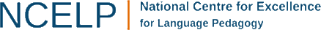 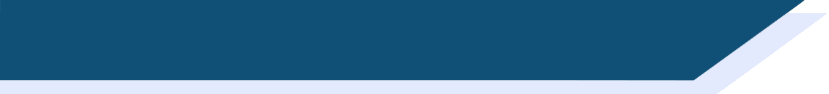 Asking questions
Remember, to ask a question in French,
raise the pitch of your voice at the end of a sentence:
Tu as un animal.	You have a pet.
			


	Tu as un animal ?   Do you have a pet?
Do not say the final ‘s’. 
SILENT FINAL CONSONANT
Stephen Owen & Emma Marsden
[Speaker Notes: This slide also revises the sound of ‘as’. Remind the learners not to sound out the ‘s’. 
Very quick listening and oral rehearsal to remind them about the raised intonation and to increase confidence. Provide a model for the students by reading out the French with a ‘flat intonation’ then with the raised intonation. Ask the whole class to say this then ask individuals to to simply repeat it to their partner, then a few individuals to repeat it out loud to the class. 
Remind the students – ‘do you’ is the way we ask questions in English - there is no way of saying ‘do you’ in French.]
Your friend leaves messages on your voicemail.
He says what you have (statements). And he asks questions about what you have.
Tick ‘statement’ or ‘question’ below.
Remember, he raises the pitch of his voice at the end of a question.
Écouter
Statement
Question
Statement
Question
1
5
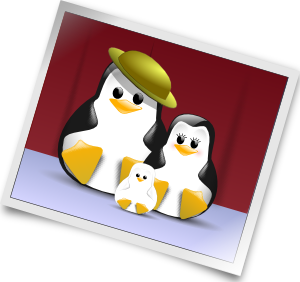 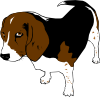 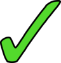 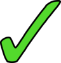 2
6
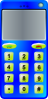 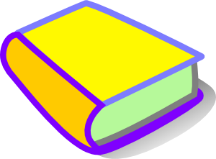 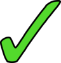 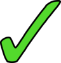 7
3
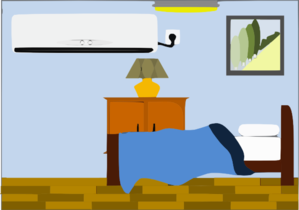 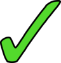 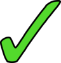 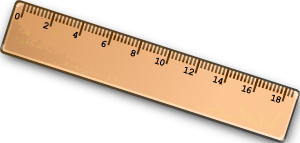 4
8
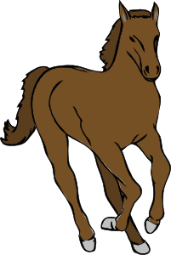 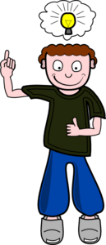 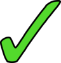 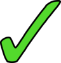 Stephen Owen & Emma Marsden
[Speaker Notes: Learners have to listen to the intonation and determine whether each utterance is a statement or a question, using the intonation alone. 
The activity also uses  Week 3 vocabulary (plus the previously-encountered phonics cluster words ‘photo’ and ‘cheval’). 
For an easier task, the items can be played in the order of the images on the slide, working down the first column then the second. 
For a more difficult task, the items can be played in a mixed order. Learners then have to do TWO things: they have to (a) listen to intonation and connect it to a statement versus a question (b) listen to the noun and understand which image it belongs to. 
The activity could be done twice: once with a lower cognitive load, where learners just focus on the grammar (intonation functioning as a question) and again where they have to also focus on the meaning of the vocabulary. 

Vocabulary (phonics cluster word inclusions in bold
un [3], une [3], chien [1744], cheval [2220], livre [358], portable [4002], chambre [633], photo [1412], idée [239], règle [488] 
Source: Londsale, D., & Le Bras, Y.  (2009). A Frequency Dictionary of French: Core vocabulary for learners London: Routledge.

Transcript
Tu as un chien.
Tu as un livre?
Tu as une règle.
Tu as une idée?
Tu as une photo?
Tu as un portable.
Tu as une chambre.
Tu as un cheval?]
Parler
Parler
You are speaking to your friend on the telephone. 
Tell him/her what you have, and ask what he/she has.
S/he will also ask you.
Take it in turns to ask one question at a time. Partner A starts.
A
When asked, say you have these:
Ask your friend if s/he has these (circle the ones s/he has):
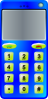 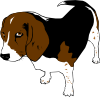 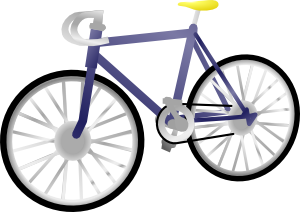 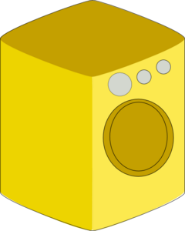 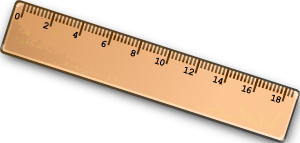 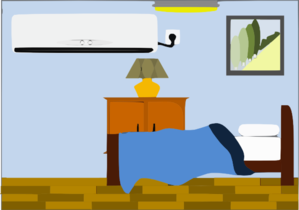 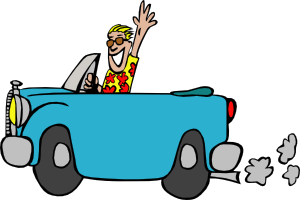 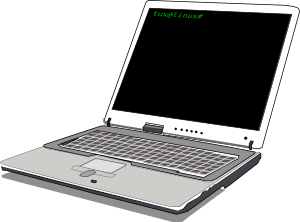 Stephen Owen & Emma Marsden
[Speaker Notes: Pairwork. To be copied with the next slide for partners A and B. 
Check the learners remember how to say ‘you have’ . Then check they know how to ask it as a question -> ‘do you have’ = tu as ? 
Remind them about raising the pitch of their voice. 

In fact, both partners have all of the items about which they are to be asked – however, they will not know this at the outset! This avoids the problem of needing to express the negative, which has not yet been covered.
Check they remember how to say ‘I have’ -> J’ai. Many learners will just say ‘oui’ and ‘non’, which is also fine as this is most natural in conversation. 

Extension: Ask learners to also add an adjective when they reply. Their partner has to make a note in English about this on their sheet next to each image. 

Extension: In whole class, the teacher asks individuals to say what they have ‘J’ai un / une…’  
Ask individuals to say what their partner has ‘Il a / Elle a  un / une  …’ This revises grammar from previous lessons.]
Parler
Parler
You are speaking to your friend on the telephone. 
Tell him/her what you have, and ask what he/she has.
S/he will also ask you.
Take it in turns to ask one question at a time. Partner A starts.
B
Ask your friend if s/he has these (circle the ones s/he has):
When asked, say you have these:
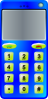 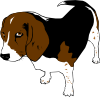 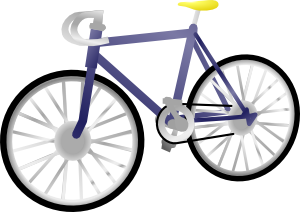 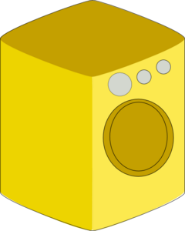 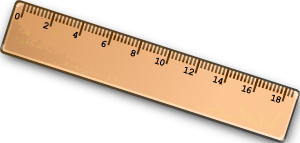 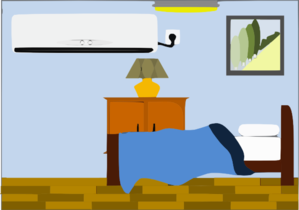 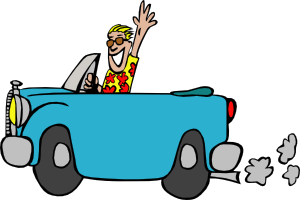 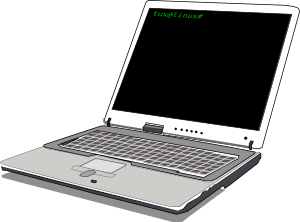 Stephen Owen & Emma Marsden